Профилактика вовлечения в деструктивные культы и экстремистские организации среди молодежи.
руководитель отдела реабилитации жертв религиозного экстремизма ЦАРМО, 
к.пс. н. Фесенко Н.Ф.
                                        г. Павлодар 2014г.
Профилактика вовлечения в деструктивные культы и экстремистские организации среди молодежи
Нет ничего случайного в мире. 
Если это есть – значит это кому-то НУЖНО.
Деструктивный культ или деструктивная секта  —это религиозные, неорелигиозные и другие группы и организации, нанесшие вред обществу или своим членам (материальный, психологический или физический), а также подозреваемые в потенциальной опасности нанесения такого вреда.
Профилактика вовлечения в деструктивные культы и экстремистские организации среди молодежи
Признаки деструктивного культа
Согласно определению, деструктивный культ — это группа или движение, демонстрирующая значительную, глубокую или чрезмерную увлечённость, преданность определённому человеку, идее или вещи и использующие неэтичные манипулятивные методики убеждения и управления (например, изоляция от бывших друзей и семьи, применение специальных методов, разработанных с целью усиления внушаемости и слепого следования, мощное групповое давление, управление информацией, временное отключение индивидуальности или приостановка действия критического здравого смысла, поощрение полной зависимости от группы и боязни её покинуть и т. д.), предназначенные для того, чтобы способствовать реализации целей лидеров группы с фактическим или возможным ущербом для членов данной организации, их семей или общества
Профилактика вовлечения в деструктивные культы и экстремистские организации среди молодежи
Профилактика вовлечения в деструктивные культы и экстремистские организации среди молодежи
Почему люди вступают в культы

тактики, которые используют культы, чтобы вербовать, обращать, обрабатывать и удерживать людей  

личная уязвимость потенциального новичка
Профилактика вовлечения в деструктивные культы и экстремистские организации среди молодежи
Характеристики вербовщика
Это самый дружественный человек, какого вы когда-либо встречали.
Это человек, СЛИШКОМ заинтересованный в том, что и вам, как он выяснил, нравится делать.
Тот, кто осыпает вас комплиментами и похвалами и хладнокровно оценивает, что с вас можно взять: энтузиазм, энергию, физическую или интеллектуальную силу, деньги, квартиру и т. п.
Тот, у кого есть все ответы на все вопросы.
Профилактика вовлечения в деструктивные культы и экстремистские организации среди молодежи
Тактики вербовки
 показывая заботу о благополучии предполагаемого клиента, выражая необычно хорошую осведомленность о его чувствах и эмоциональном состоянии, что заставляет предполагаемого клиента поверить, что его действительно понимают. 
  демонстрируя острый, объединяющий интерес к идеям вербуемого, интересам, надеждам, целям. 
 удерживая контакт глазами, поддерживая тесную физическую близость, "нападая" (в психологическом смысле).
 извлекая личную информацию о текущем положении вербуемого, о его заботах, проблемах, стрессах.
Профилактика вовлечения в деструктивные культы и экстремистские организации среди молодежи
Если вербовщик добивается успеха, вербуемый ощутит эмоциональную связь с вербовщиком, а также готовность или желание поддерживать контакт.
Профилактика вовлечения в деструктивные культы и экстремистские организации среди молодежи
Обращение в полного приверженца
Успешное обращение часто сопровождается радикальным изменением новообращенных, когда они принимают на себя идеальную культовую личность (соглашаются с требованием культа, чтобы они "стали как дети", "стали полностью спокойными", "были отделенными от материального мира" и тому подобное), и заменяют свой прежний жизненный стиль, словарный запас, интересы, друзей и ценности тем, что предписано культом.
Профилактика вовлечения в деструктивные культы и экстремистские организации среди молодежи
Общие тактические приемы
 Контроль времени и деятельности (поведения)
лекционный марафон, длительные заседания - встречи группы, интенсивные консультации один на один, произвольные танцы или энергичные виды спорта, гипнотические упражнения, создание отчетливых зрительных образов (визуализация), медитация, монотонное пение, жаркие молитвенные собрания, недостаточные сон и еда.
Профилактика вовлечения в деструктивные культы и экстремистские организации среди молодежи
Общие тактические приемы
 Информационный контроль
отсечение или клевета на внешние источники информации, такие как телевидение, радио, газеты, связь с людьми за пределами группы; «бомбардировка» вербуемых культовой литературой, записями и лекциями по идеологической обработке; классифицирование определенной информации о культе как «секретной»; искажение и открытая ложь.
Профилактика вовлечения в деструктивные культы и экстремистские организации среди молодежи
Общие тактические приемы

 Манипуляция языком
использование особенного словарного запаса (например, искусственные слова и фразы); введение иностранного языка(ов) в разговор и пение; стремление отбить охоту к "банальному" разговору о некультовой деятельности, интересах и идеях; ограничение выражения личных мыслей и чувств о своем прошлом и будущем.
Профилактика вовлечения в деструктивные культы и экстремистские организации среди молодежи
Общие тактические приемы
Отучивание от критического, рационального мышления
Например, многие культы отделываются от сомнений, критики и вопросов культистов утверждениями типа "Все станет ясно со временем" или угрозами типа "В корне всякого сомнения Сатана", или увещеваниями вроде "Если ты хочешь узнать Бога, ты должен выйти за пределы рациональности".
Профилактика вовлечения в деструктивные культы и экстремистские организации среди молодежи
Общие тактические приемы
Обучение методикам, вызывающим транс
 Оно может включать в себя: медитацию, монотонное пение, говорение на языках (произнесение бессвязных и бессмысленных звукосочетаний в состоянии индивидуального или группового экстаза), самогипноз, создание ярких мысленных образов (визуализация) и контролируемые дыхательные упражнения (приводящие к обеднению или перенасыщению крови кислородом и изменяющие процесс мозговой деятельности).
Профилактика вовлечения в деструктивные культы и экстремистские организации среди молодежи
Общие тактические приемы

Исповедальные сессии

во время которых культистов принуждают выдавать крайне личную информацию о прошлых и настоящих проступках и грехах, реальных или воображаемых.
Профилактика вовлечения в деструктивные культы и экстремистские организации среди молодежи
Общие тактические приемы

 Групповое давление

предложение позитивного подкрепления, такого как одобрение, привязанность или повышенный статус, когда культисты соглашаются с целями группы, и отказ от такого подкрепления или наказание тех, кто говорит или действует вопреки культовым предписаниям.
Профилактика вовлечения в деструктивные культы и экстремистские организации среди молодежи
Поддержание верности новообращенных

Убедить обращенного придерживаться сурового стиля жизни, который отражает культовые ценности;
Обучение и чрезмерное использование методик, вызывающих транс;
Публичное заявление о верности;
Повторяющиеся угрозы санкций за уход;
Обещание немедленного осуществления, мира, спасения;
Ограниченный доступ к внешним источникам информации или его отсутствие;
Отсутствие некультовых связей и эмоциональной поддержки;
Контроль сексуальной близости и интимных отношений;
Постоянная исповедь и самоопорочивание;
чрезмерные финансовые обязательства.
Профилактика вовлечения в деструктивные культы и экстремистские организации среди молодежи
Таким образом, 
мы рассмотрели основные приемы вербовки и обращения культовой личности.
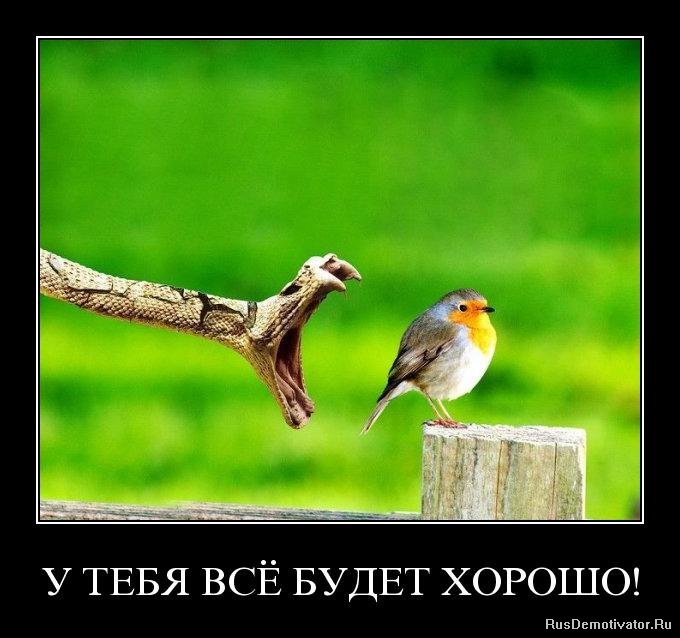 Спасибо за внимание!!!